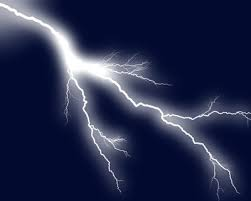 BOLTA flexible and powerful approach to genetic evaluation
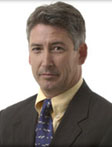 Bruce Golden, PhD.
Department Head and Professor Dairy Science Department Cal Poly
Leveraging technology built for computer gaming
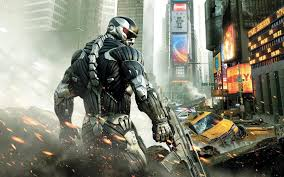 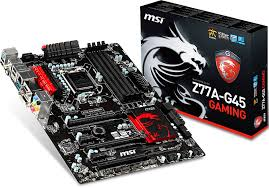 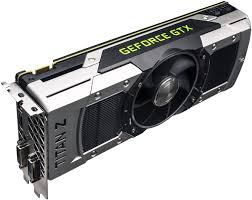 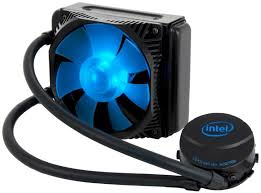 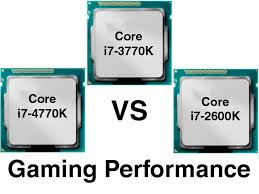 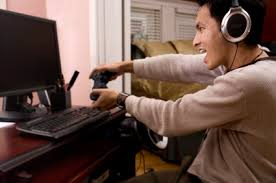 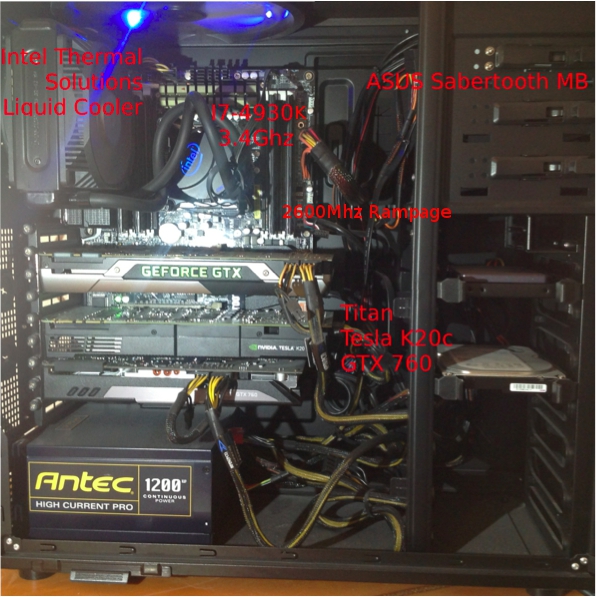 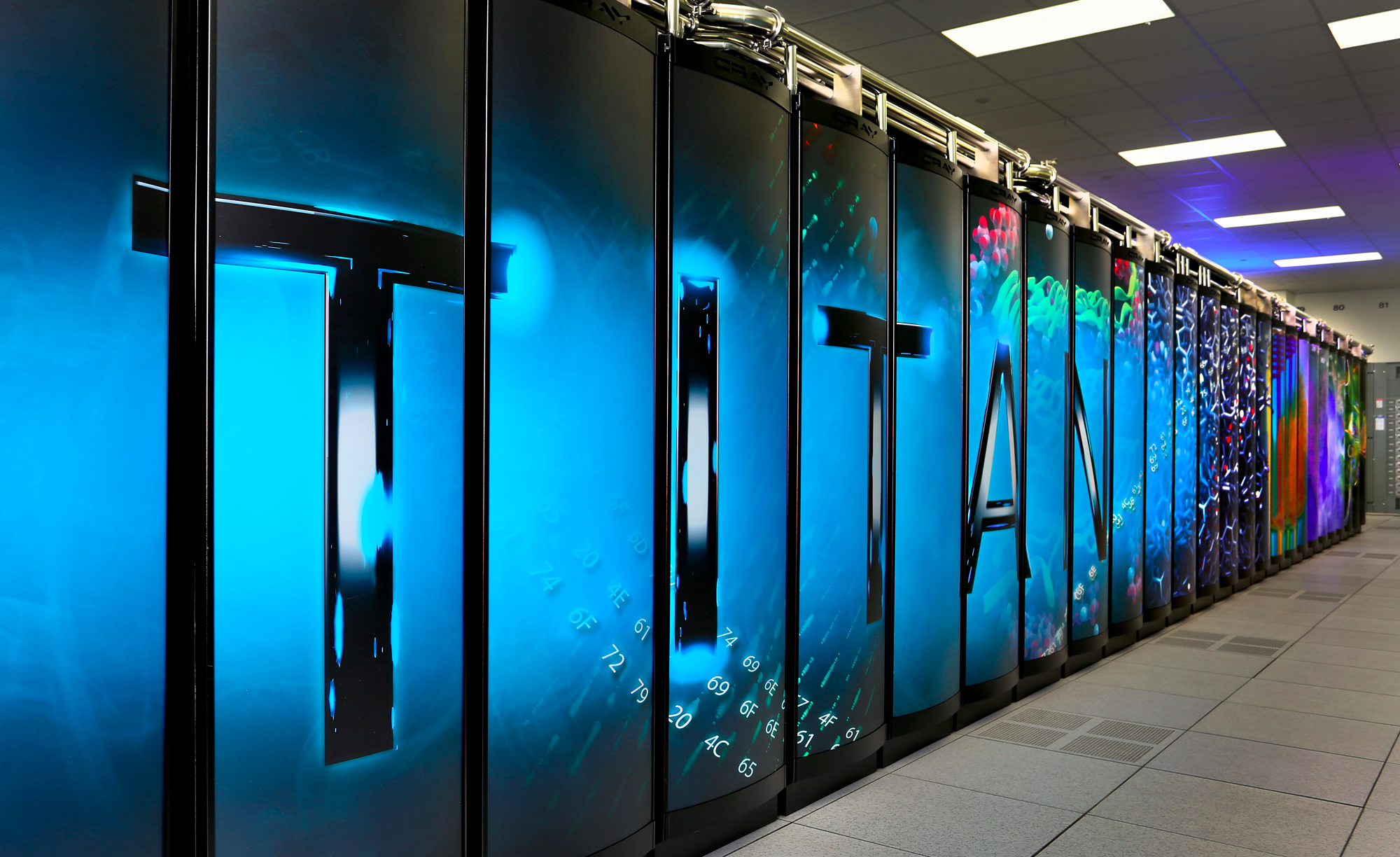 BOLT Major Features
Fine grid to “embarrassingly” parallel capability
Multi-GPU
Multi core
Multi-threaded asynchronous execution

Optimized multi-GPU capability in CUDA

Shared memory

Text files when appropriate

Integrated with Unix User Utilities

Simple user API
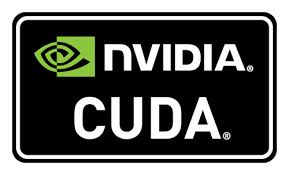 Biometry Open Language Toolkit
corr		      	fblockinv				  		mmultongpu	mtmgpu
csolve     	fsolve      		insbmtx      		mnvar
absorbx     	csolves    		fsolves     		invert       		mprint
absorbxm   	csub       		genomult    		invnrm       		pcgmgpu
astarsetup  	csubm      		gpustat     		pedrecode		sthmgibbs
cadd        	cudacheck 		grpcnt      		lambayes     	permsub
cgen_z      	cudarnd    		grpmn       		libbolt      		rank
chcat       	cvcat      		grps        		libboltcuda  	sdate
cholesky    	cvcatcsr   		grps2       		load2csc     		shmgr
cln         		diag       		ident       		minmax       		sp2mm
cmult       		        		impute      		stack_ped		ssgibbs
cnewr       	fbcsrmv    		imputegpu   	mmult        		transM
cnewr2      	fblockinv  		include     		mmultgpu     	tsolve
Genetic Evaluation is a 2 step process
ASSEMBLE THE PROBELM
SOLVE THE PROBLEM
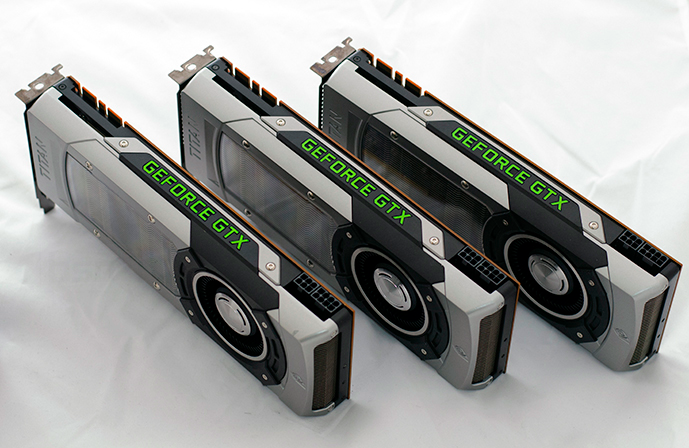 Example Solves
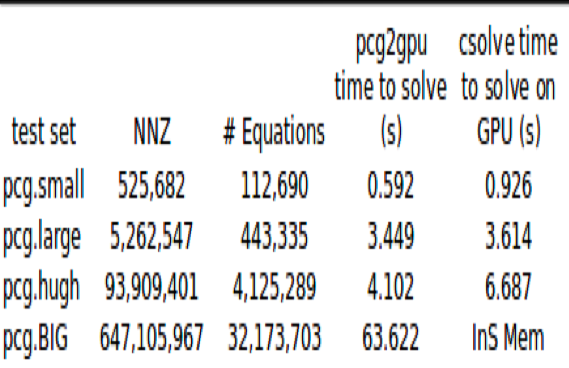 * 1st GPU is Titan, 2nd GPU is Tesla k20c, HOST is I7-4930k 3.4 GhZ (overclocked to 4.13) 6C with HT
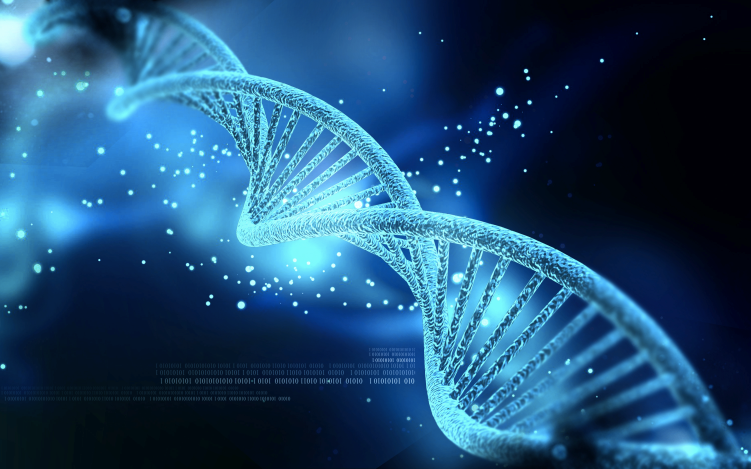 Genomic Information
Markers →
M = 	s11  s12  … s1m
			s21  s22  …
			.			.
			.		 	    .
			.		  		   .
			sn1 …	     	snm
Animals →
Step when assembling problem is multiply M by itself


M’M
6,625,000,000,000,000 
(6.6 quadrillion) computations
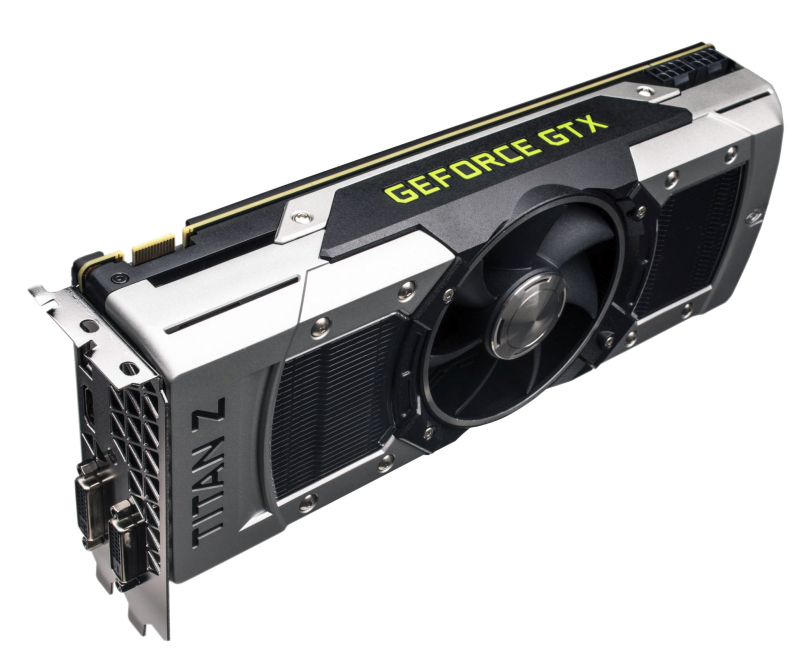 Thank you